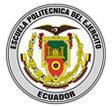 ESTUDIO DE IMPACTO AMBIENTAL EX POST EN DIQUE DEL RIO PINDO EN SHELL CANTÓN MERA
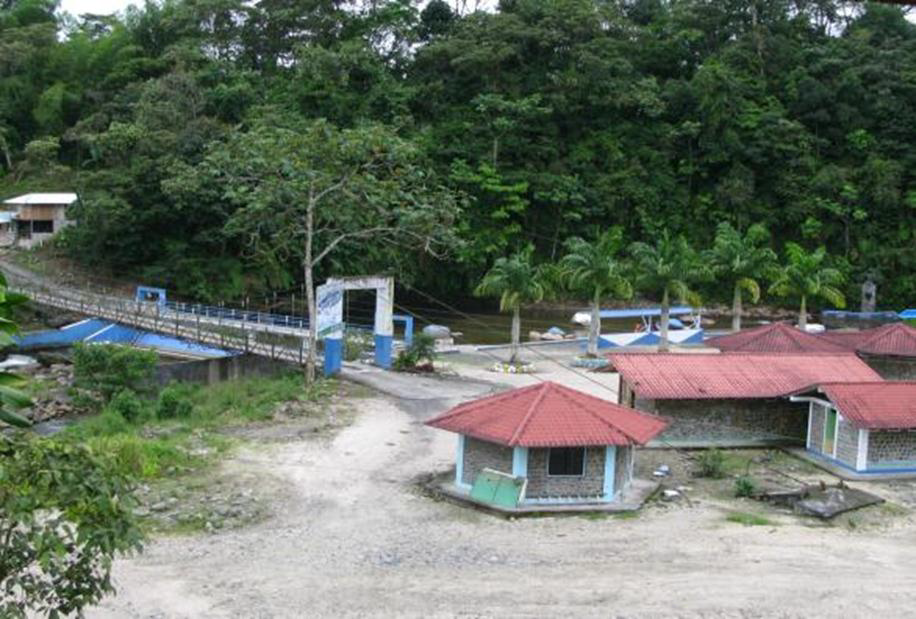 RICARDO VINICIO ABRIL SALTOS
Objetivo General
Identificar los principales impactos, generados en la calidad ambiental de la micro cuenca del río Pindo por las instalaciones del dique ubicado en el sector de Shell.
Objetivos Específicos
Determinar el área de influencia de la cuenca 
Desarrollar la línea base de las principales especies vegetales, encontradas en la zona del área de influencia del dique de Shell. 
Realizar un estudio de caudales y retorno en el dique 
Desarrollar la línea base de calidad ambiental hídrica en el área de influencia del dique de Shell. 
Realizar un estudio de microfauna y macroinvertebrados acuáticos 
Valorar la aceptación socio económica del proyecto. 
Establecer los principales impactos generados por las instalaciones del dique. 
Establecer el plan de manejo ambiental, en las instalaciones del dique de Shell
Metodologia
Ubicación:
Provincia: Pastaza 
Cantón: Mera
Parroquia: Shell 
Sector: Pueblo Nuevo, Praga Sacha, Sacha Runa, Dique de Shell 
Río: Pindo Grande 
Área de Estudio: Se localiza en el río Pindo Grande, río Bravo y río Yuxunyacu.
Métodos Utilizados
Análisis de calidad ambiental de agua
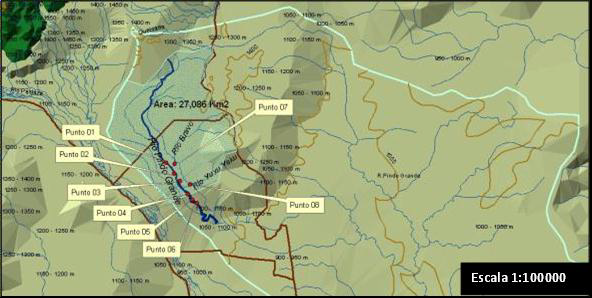 Puntos 	                 ALTITUD 	                                 		(msnm) 
1  Pueblo Nuevo	     1085 	
2  Praga sacha	     1060 	
3  Sacha Runa	     1050 	
4  Antes del Dique     1040	
5  Dique		    1038 	
6  Después del Dique  1037 
7  Rio Bravo	     1085 
8  Rio Yuxunyacu	     1051
RIO PÍNDO
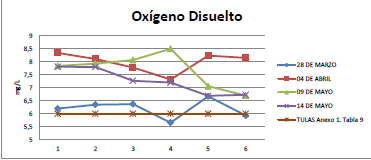 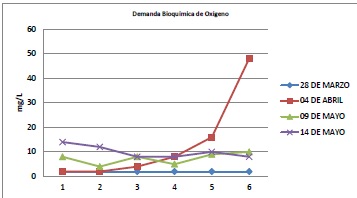 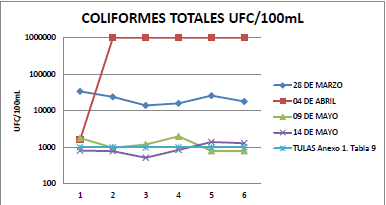 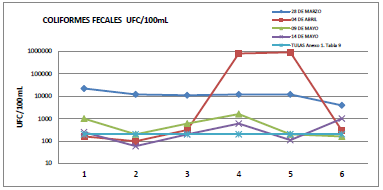 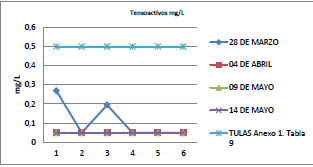 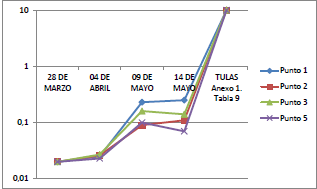 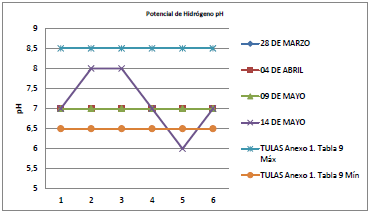 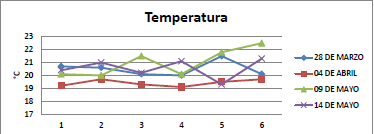 Índice IiWi
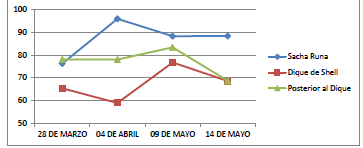 Afluentes
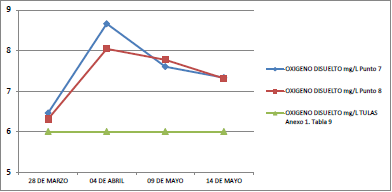 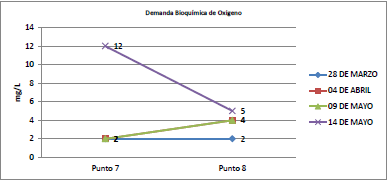 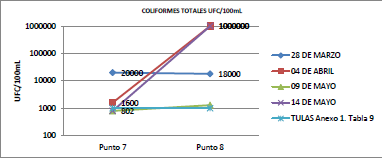 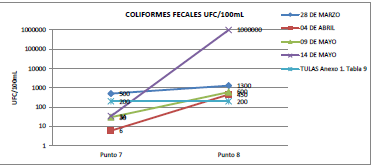 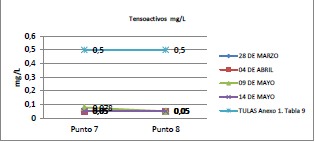 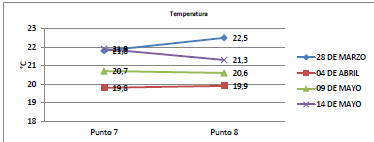 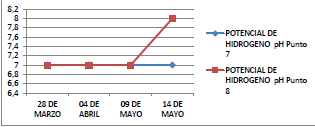 Índice IiWi
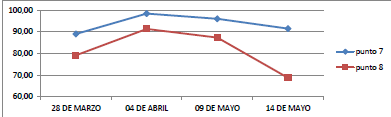 CAUDAL RIO PINDO
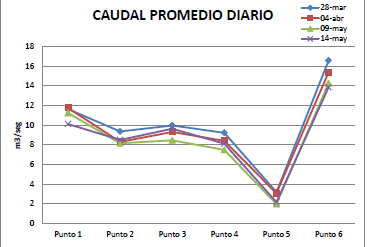 Caudal
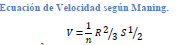 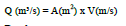 CAUDAL AFLUENTES
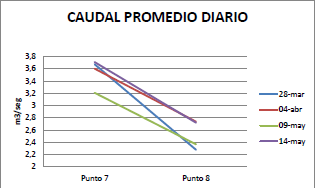 CAUDAL MAXIMO DE EVACUACIÓN
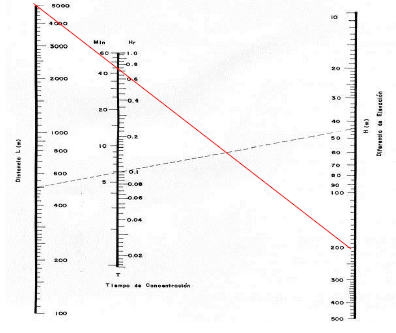 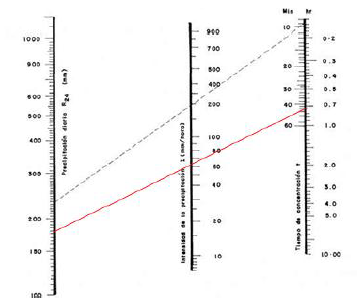 Caudal máximo de evacuación para un periodo de retorno de 30 años
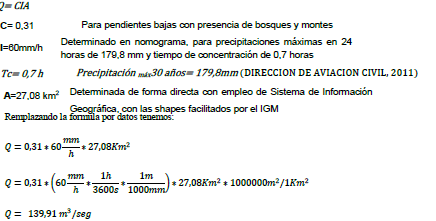 Diversidad de especies
TABLA 4 DIVERSIDAD ALFA ARBOLES
TABLA 5 DIVERSIDAD BETA ARBOLES
Diversidad de especies
TABLA 6  DIVERSIDAD ALFA ARBUSTOS Y HERBAZALES
TABLA  7 DIVERSIDAD BETA ARBUSTOS Y HERBAZALES
Estudio de Macroinvertebrados
RESULTADOS ANÁLISIS EPT
RESULTADOS ANÁLISIS ÍNDICE DE SENSIBILIDAD
Aceptabilidad social del Proyecto
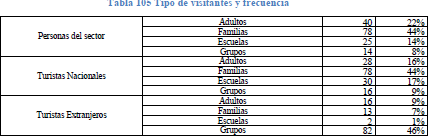 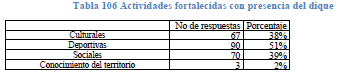 Aceptabilidad social del Proyecto
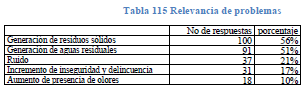 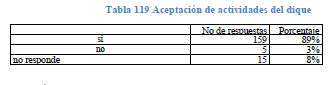 Evaluación de Impactos Ambientales
Impactos sobre componentes ambientales
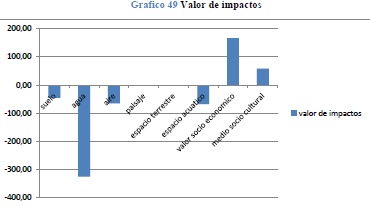 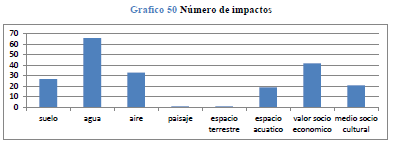 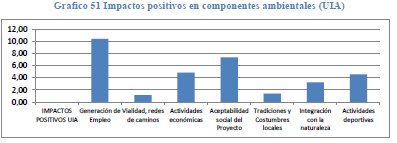 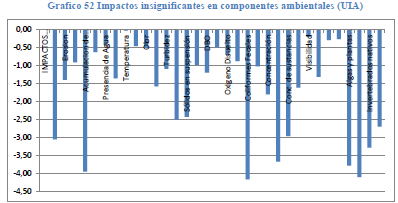 Impactos generados por actividades
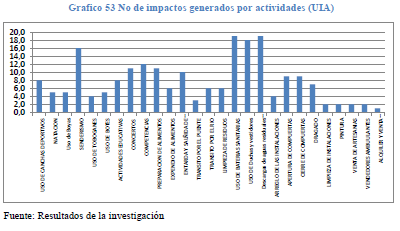 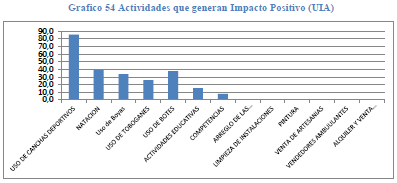 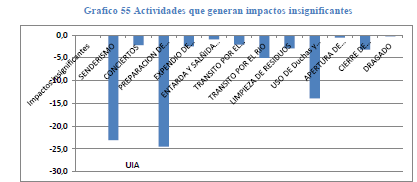 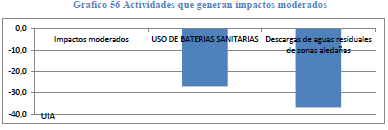 Área de Influencia
El área de influencia de la microcuenca del río Pindo es de 27,086 Km2 sin embargo el área de influencia indirecta, abarca una extensión aproximada de 5 Km2, corresponde al área urbana de la parroquia Shell, los sectores Moravia hasta el sector de Bellavista, en los cuales podemos encontrar, efectos indirectos relacionados con el dique. 

Área de influencia directa: Corresponde a los asentamientos ubicados al margen del río en los sectores de: Sacha Runa, ShuarEtza, Complejo Dique de Shell y área posterior al dique, hasta una distancia de unos 300m aguas abajo del mismo.
Plan de Manejo Ambiental
Contempla los siguientes programas:

 Programa de manejo de contaminantes (PMC) 
 Programa de atención a contingencias (PAC) 
 Plan general de abandono 
 Plan de desarrollo turistico 
 Programa de manejo de la estructura vegetal 
 Plan de monitoreo
Conclusiones
A nivel de calidad de agua en las diferentes fechas de muestreo, en el río Pindo, el sector de Sacha Runa (punto 3), presenta mejor calidad ambiental de agua, mientras que el sector del dique de Shell (punto 5)  presenta menor calidad ambiental de agua. A nivel de afluentes, el punto 7, presenta un agua de excelente calidad en la mayoría de días de muestreo, mientras que el punto 8 presenta un agua de buena calidad.
 
El río Pindo presenta un comportamiento regular en caudales, teniéndose menores en la zona alta y mayores en la zona baja, en el área del dique, la velocidad disminuye y se ensancha el cauce, por efecto del represamiento de las aguas.

Existe un alto nivel de diversidad vegetal, a nivel de diversidad alfa, las tres zonas estudiadas presentan altos índices de diversidad, mientras que a nivel de diversidad beta, entre las 3 zonas estudiadas existe bajo nivel de similitud entre cada una de ellas.
Conclusiones
El muestreo de macroinvertebrados, muestra resultados similares en cuanto a la calidad de agua en los puntos de muestreo con parámetros físico químico, teniéndose una mejor calidad en el sector de Sacha Runa, mientras que el dique de Shell, presenta menores valores de calidad de agua relacionados con muestreo de macroinvertebrados. 
 
Los principales impactos que genera las instalaciones se dan sobre el suelo por la acumulación de residuos sólidos, en el aire por: Concentración de sustancias orgánicas (alimentos y Ruido) y en el medio biótico espacio acuático en: algas y plantas acuáticas invasoras, vertebrados nativos, invertebrados nativos, las actividades que generan impactos más significantes en el medio son: uso de baterías sanitarias descargas de aguas residuales de zonas aledañas). A nivel global existe un mayor impacto en el medio por las actividades de las zonas aledañas al dique.
 
El dique de Shell representa una influencia, desde el punto de vista económico, cultural y ambiental para la parroquia, incluyendo el área de influencia directa al dique e instalaciones, mientras que su área de influencia indirecta abarca desde el centro poblado, hasta sectores como Sacha Runa y áreas posteriores al dique, por su incidencia en el movimiento económico y turístico